Eaquals: fostering excellence in international language education
Jo Watson
Eaquals Trustee
©Eaquals  06/08/2014
www.eaquals.org
What is Eaquals?
Our mission is 
to help develop excellent standards in language teaching and learning
to support quality in the teaching of any language, in any country and in any education sector

…....We help good language centres to become even better
©Eaquals  06/08/2014
2
[Speaker Notes: 1991 – so nearly 25 but just younger than AVO!

Eaquals standards  are  (nearly) unique – they apply in all types of language teaching situation – university centres as well as private language schools.

Non profit – means that Eaquals is there to serve its members and the wider language community – and all its funds are used to benefit language education

?Anything about why it was founded – or leave this to Peter?]
Eaquals values
3
[Speaker Notes: Our values are taken from the Council of Europe – the importance of language learning for global citizenship – 

Mention our links with the Council of Europe (or leave this to Peter?)

Supports the free movement of people and ideas
Increases understanding  between people of different languages and cultures etc]
An international community
170 Members  
in 
37 countries
Teaching 
over 
25 
languages
©Eaquals  06/08/2014
4
[Speaker Notes: It is important to emphasise the international context in which EAQUALS operates.

EAQUALS members are 

Accredited (must undergo an Eaquals inspection) - language providers  (teaching centres ) from over 30 countries both inside and outside the European union. 
Language course providers are by their nature international organisations and being part of an organisation that reaches out to and brings together this many countries means gaining an insight  (academic and non, both linguistic and non) into what is happening across the language education sector]
A network of experts
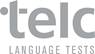 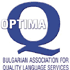 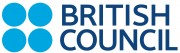 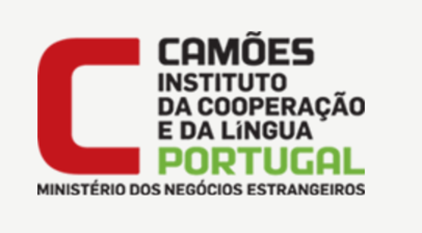 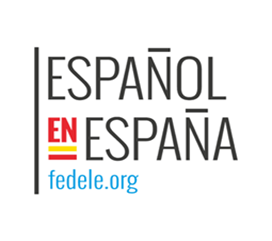 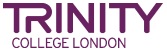 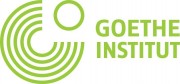 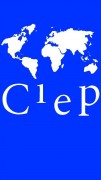 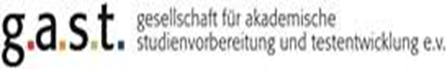 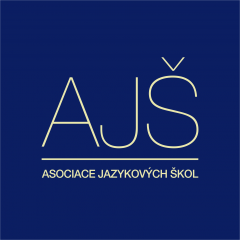 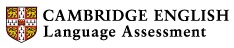 ©Eaquals  06/08/2014
5
[Speaker Notes: Associate members – 
Many countries have their own prominent accreditation organisations or national bodies for quality control of language course provision. EAQUALS counts among its members:

12 national accreditation schemes/associations  - we have helped to influence  and develop their schemes (and they ours)

Also national bodies that promote their language and culture …etc etc

EAQUALS brings these bodies together to create a unique network of experts – they work with our accredited schools to….]
Working to raise standards
6
[Speaker Notes: Some examples of how we work and what we do …ollaboration with national and international bodies

EAQUALS has participatory status with the Council of Europe, and has worked closely with its Language Policy Division on developments related to the Common European Framework of Reference, the European Language Portfolio, and language provision for adult migrants.
EAQUALS and ALTE The Association of Language Testers in Europe co-operated to develop the EAQUALS-ALTE European Language Portfolio (ELP) 
EAQUALS and JAMOTE Japan Association for Management of Training and Education  have worked closely together on the development of ISO 29990, a new standard for providers of learning services in the non-formal sector.]
Our expertise & influence
7
[Speaker Notes: Helping language centres and language teachers  in practical ways

Helping countries and national associations to develop their own QA schemes 

Helping define the skills all language teachers need – not just for English but for any language]
What does this mean for you?
Take part in the international world of language education

Share expertise with international experts and  professionals who care about quality

Form partnerships
Get involved in cross-border projects
Practical support for your events
8
Resources on our website
Applying the CEFR in your classrooms
Level descriptors
Training materials
Course design and assessment packs

Supporting in-service teacher development
European Profiling Grid and eGrid
Eaquals Framework for Language Teacher Training & Development

www.eaquals.org/our-expertise/
9
[Speaker Notes: Mention CPD scheme]
Eaquals International Conferences
Join us in 2018

26 – 28 April

in Prague
10
Working in partnership to benefit the language education community
11
[Speaker Notes: Some examples of work we have done to develop resources for everyone to use and to raise quality standards in teaching centres that are not Eaquals members.]
Eaquals accreditation – more than another inspection!
©Eaquals  06/08/2014
www.eaquals.org
So how do you feel about quality audits?
13
Eaquals accreditation – values and approach
14
The Quality Cycle – a positive approach
15
Evaluating the whole ‘school in action’
16
Support for applicants
Self Assessment – an internal benchmarking exercise 
How well does my institution meet the Eaquals standards? 
Feedback from the Director of Accreditation
Advisory Site Visit and/or desk review
What do I need to improve to meet the standards?
Review by Eaquals inspectors + feedback, advice and a written report
Prepare for an inspection
Develop and implement systems and processes. 
Advice from Director of Accreditation, and extra training if required
Apply for an inspection
Printed resources: Guide for Institutions and Inspection Manual
17
Eaquals survey on self-assessment
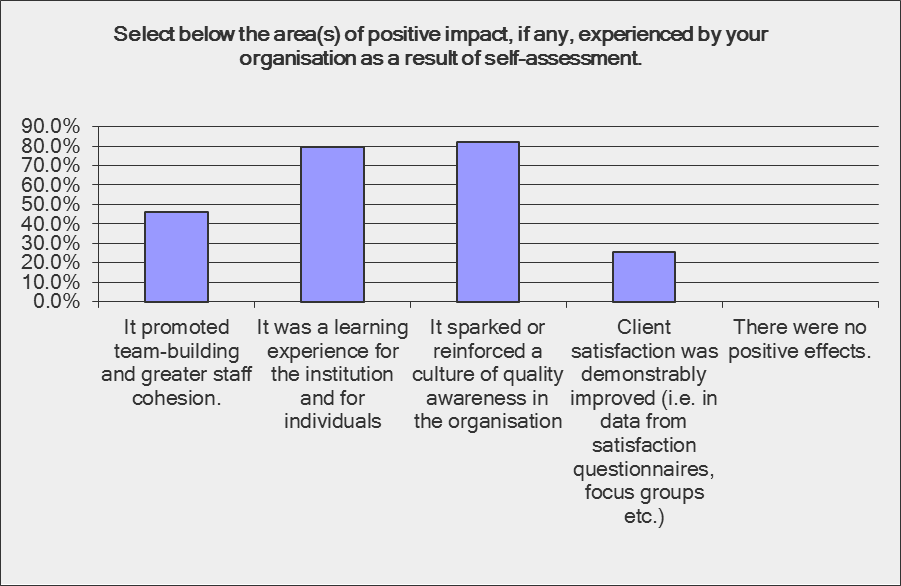 18
Why use Eaquals accreditation services?
To help you to stand out 
To show that you meet international standards
To receive independent advice and support from international experts
To provide you with a road map for future development
19
Is quality good for business?
©Eaquals  06/08/2014
www.eaquals.org
Quality? Why bother?
Our learners need good language skills
Professional pride in our work
A people business – word-of-mouth recommendations and repeat business
Valued and engaged staff increase your profits – learning organisations (Macleod 2009)
A challenge – to deliver high quality at sensible costs
21
Eaquals International Conference26– 28 April 2018Corinthia Hotel, Prague
22
Find out more at:
www.eaquals.org
info@eaquals.org
director@eaquals.org
©Eaquals  06/08/2014
www.eaquals.org